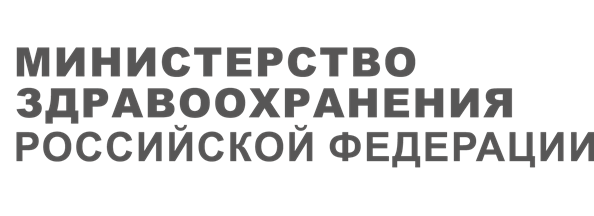 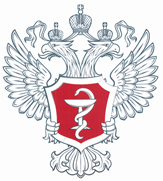 Обзор основных нарушений в сфере закупок
Обзор основных изменений в законодательстве в сфере закупок
Плаксина Наталья Юрьевна
Директор Департамента учетной 
политики и контроля
Минаева Ирина Сергеевна
Заместитель директора Департамента 
учетной политики и контроля
1 декабря 2023 года
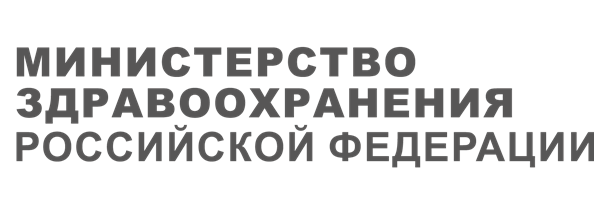 Обзор контрольных мероприятий Минздрава России (по состоянию на 01.12.2023)
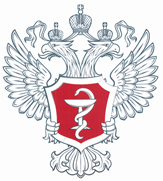 плановые проверки ФХД
13
4
внеплановые проверки ФХД
Всего
5
плановые проверки в сфере закупок
25
1
плановые проверки исполнения устранения ранее 
выявленных нарушений
внеплановые проверки исполнения устранения ранее 
выявленных нарушений
2
Выявлено нарушений
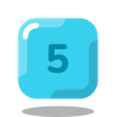 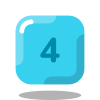 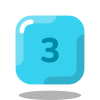 ФГБОУ ВО ПИМУ
ФЦССХ 
г. Хабаровск
min
max
ИНФОРМАЦИЯ ПЕРЕДАНА ПО КОМПЕТЕНЦИИ 
В ФЕДЕРАЛЬНОЕ КАЗНАЧЕЙСТВО И ФАС РОССИИ
2
Проверки Минздрава России 
до конца 2023 года
плановая проверка
1
внеплановая проверка
1
С учетом проверок Федерального Казначейства

в 2023 году проверено
каждое 5 подведомственное учреждение Минздрава России
3
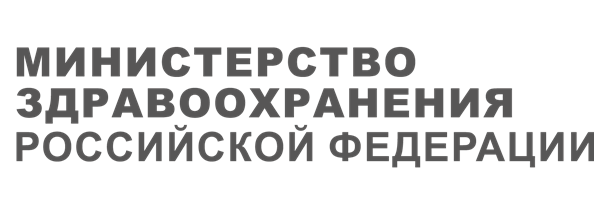 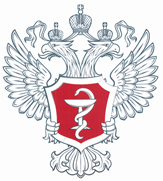 Нарушения порядка определения 
и обоснования НМЦК (в том числе 
на лекарственные препараты и медицинские изделия)
Нарушения порядка применения национального режима
Обзорное письмо 
по типичным нарушениям
Нарушения использования КТРУ
Несоблюдение порядка формирования извещений (доп. требования, объединение лотов, неправомерные преимущества)
Неприменение типовых условий контрактов
Нарушения в ходе исполнения контрактов (приемка, изменение существенных условий)
Письмо Минздрава России 
в подведомственные учреждения 
от 09.11.2023 № 22-6/И/2-20800
Несоблюдение правил применения мер ответственности
Несоблюдение правил ведения реестра контрактов, договоров
4
Результаты ведомственного контроля по направлениям:

Размещение отчетов

Достижение доли закупок у СМП

Реестр контрактов
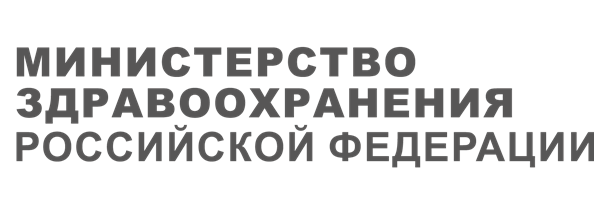 Недостижение доли закупок у СМП и СОНО
Неразмещение отчета об объеме закупок российских товаров
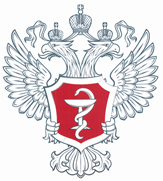 Ижевская ГМА
(предупреждение по ч. 3 ст. 7.30 КоАП РФ)

Курский ГМУ (рассмотрение в Курском УФАС России)

ВУНМЦ по непрерывному медицинскому и фармацевтическому образованию (должностное лицо признано виновным в административном правонарушении по ч. 1.4 ст. 7.30 КоАП РФ)

Северо-Кавказский ММЦ (рассмотрение в Северо-Осетинском УФАС России)

Противотуберкулезный санаторий «Пионер» Минздрава России (Рассмотрение в Краснодарском УФАС России)

Центр реабилитации (для детей с нарушением слуха) (должностное лицо признано виновным в административном правонарушении по ч. 1.4 ст. 7.30 КоАП РФ)
ВУНМЦ по непрерывному медицинскому и фармацевтическому образованию – 0% 
(должностное лицо признано виновным в административном правонарушении по ч. 11 ст. 7.30 КоАП РФ)

Пензенский базовый медицинский колледж – 0% 
(к административной ответственности не привлечено – в 2022 году закупки только у ед. поставщика)

Федеральный центр планирования и организации лекарственного обеспечения граждан – 0% (назначена дата и время рассмотрения дела об административном правонарушении)
Неразмещение отчета об объеме закупок у СМП и СОНО
Ижевская ГМА
(предупреждение по ч. 3 ст. 7.30 КоАП РФ)
5
Динамика количества неактуализированных контрактов со сроками исполнения до 31.12.2022 с начала 2023 года
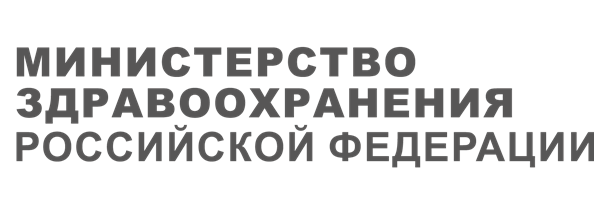 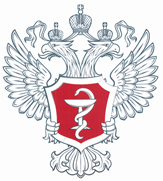 Учреждениями, подведомственными Минздраву России, с начала 2023 года актуализировано 93,5% контрактов(5051 контрактов)
(по состоянию на 01.11.2023)
6
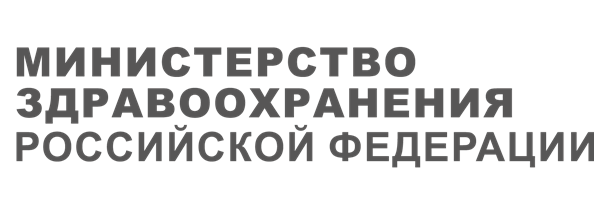 Удельный вес учреждений, имеющих неактуализированные контракты
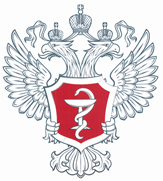 7
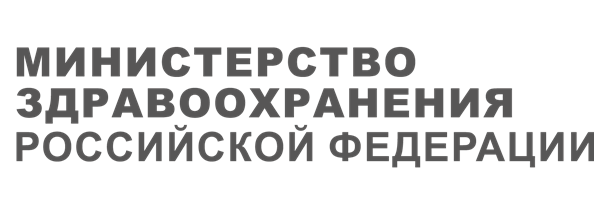 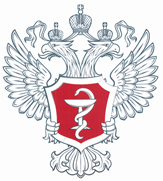 НОВАЦИИ 
ЗАКОНОДАТЕЛЬСТВА
Всероссийская конференция ФАС РоссииПродление антисанкционных норм
Национальный режим
Изменения в порядок определения НМЦК на мед. изделия
Указание на товарный знак
Закупка у ГУП и АО субъекта
Изменения в сфере строительства
8
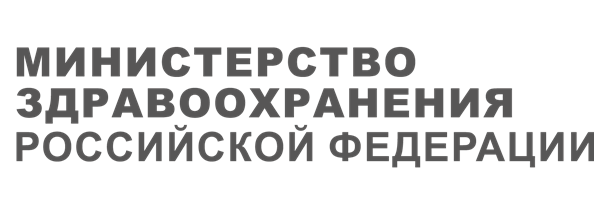 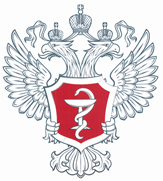 Всероссийская конференция ФАС России в сфере закупок (г. Сочи октябрь 2023 год)
Основные тезисы
Сокращение сроков проведения процедур
Введение платной подачи жалоб в ФАС России
Необходимо обсуждение продления антисанкционных норм в части заключения контрактов с единственным поставщиком: исполнение хуже, чем в конкурентных процедурах
ФАС России
Внесение изменений в Договор 
о ЕАЭС
А.М. Лавров
Заместитель Министра финансов РФ
9
Продление антисанкционных норм
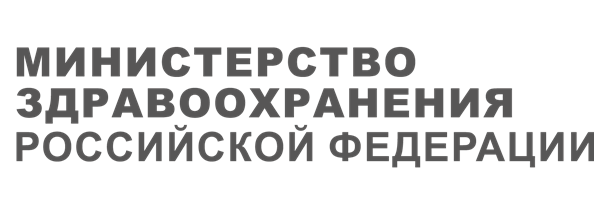 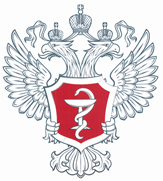 В СТАТЬЕ 112 44-ФЗ
На рассмотрении Государственной Думы ФС РФ законопроект № 475970-8
65.2
65.3
72
64.1
65.1
71
Не распространяются ограничения ГОЗ 
на закупки для обеспечения деятельности Президента РФ
Возможность увеличения на 30% мед. изделий и лек. препаратов
Изменение существенных условий гособоронзаказ, моб. подготовка
Изменение существенных условий
Неустановление требований обеспечения исполнения контракта
Исключение из СГОЗ при расчете объема СМП закупок лек. препаратов и мед. изделий
ВОЗРАЖЕНИЕ ПРОТИВ ПРОДЛЕНИЯ НОРМ В 44-ФЗ
Закупка лек. препаратов или мед. изделий, которые не имеют российских аналогов
п. 28.1 ч.1 ст. 93
10
Изменения в национальный режим в сфере закупок
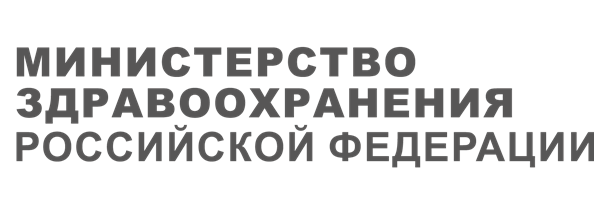 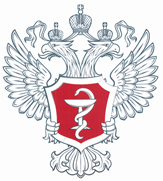 1.	Единый подход к национальному режиму в 44-ФЗ и 223-ФЗ 
(в 223-ФЗ дополняется новой статьей, в 44-ФЗ статья 14 – новое изложение): запреты, ограничения, преимущества
2.	Отмена большого числа различных постановлений Правительства РФ в части национального режима
3.	В случае подачи заявки нескольких российских товаров, российским признается только товар с более высоким технологическим уровнем локализации производства (остальные приравниваются к иностранным)
6.	В 44-ФЗ: упразднение статьи о минимальной доле закупок российских товаров.
7.	Размещение отчета об объеме закупок товаров российского происхождения до 01.02 (ранее – до 01.04).
Приведение в соответствии с 223-ФЗ положений о закупке подведомственных учреждений до 01.07.2024.
Законопроект Минфина России
11
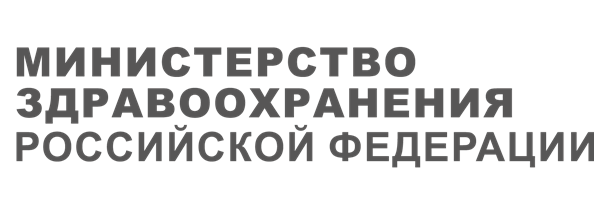 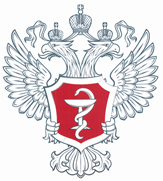 Внесение изменения в порядок определения НМЦК на медицинские изделия
Позиция Минздрава России
 и Минфина России
Предложение 
Казначейства России
Внесение изменений в Порядок № 450н представляется нецелесообразным
Внести изменения в приказ Минздрава России № 450н
(разница стоимости идентичного медоборудования в не сопредельных субъектах РФ достигает 3 раз в связи с ограниченным использованием при обосновании НМЦК информации из реестра контрактов, обусловленным обязанностью использовать цены ТРУ по сопредельным субъектам РФ и без неустойки)
12
Изменения в законодательство (указание на товарный знак в описании объекта закупки)
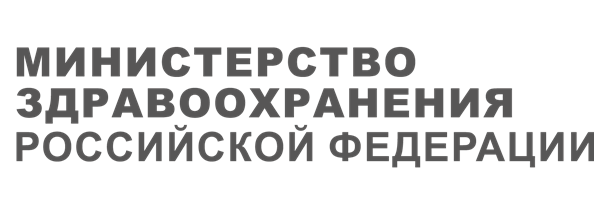 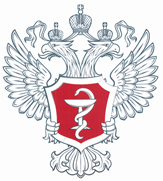 ИЗДАНИЕ НОРМАТИВНЫХ ПРАВОВЫХ АКТОВ ДЛЯ РЕАЛИЗАЦИИ 154-ФЗ от 28.04.2023
1
2
Постановление Правительства РФ
 Постановление от 22.08.2023 № 1368

Утверждены Правила формирования перечня медицинских изделий и специализированных продуктов лечебного питания, при осуществлении закупок которых допускается указание на товарный знак
Распоряжение Правительства РФ 
Об утверждении перечня медицинских изделий и специализированных продуктов лечебного питания, при осуществлении закупок которых допускается указание на товарный знак 
В РАЗРАБОТКЕ
13
Изменения в статью 93 44-ФЗ (дополнение пунктом 6.1)
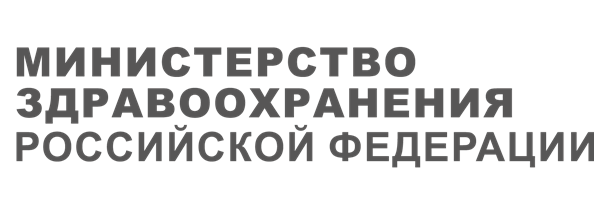 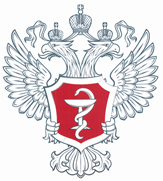 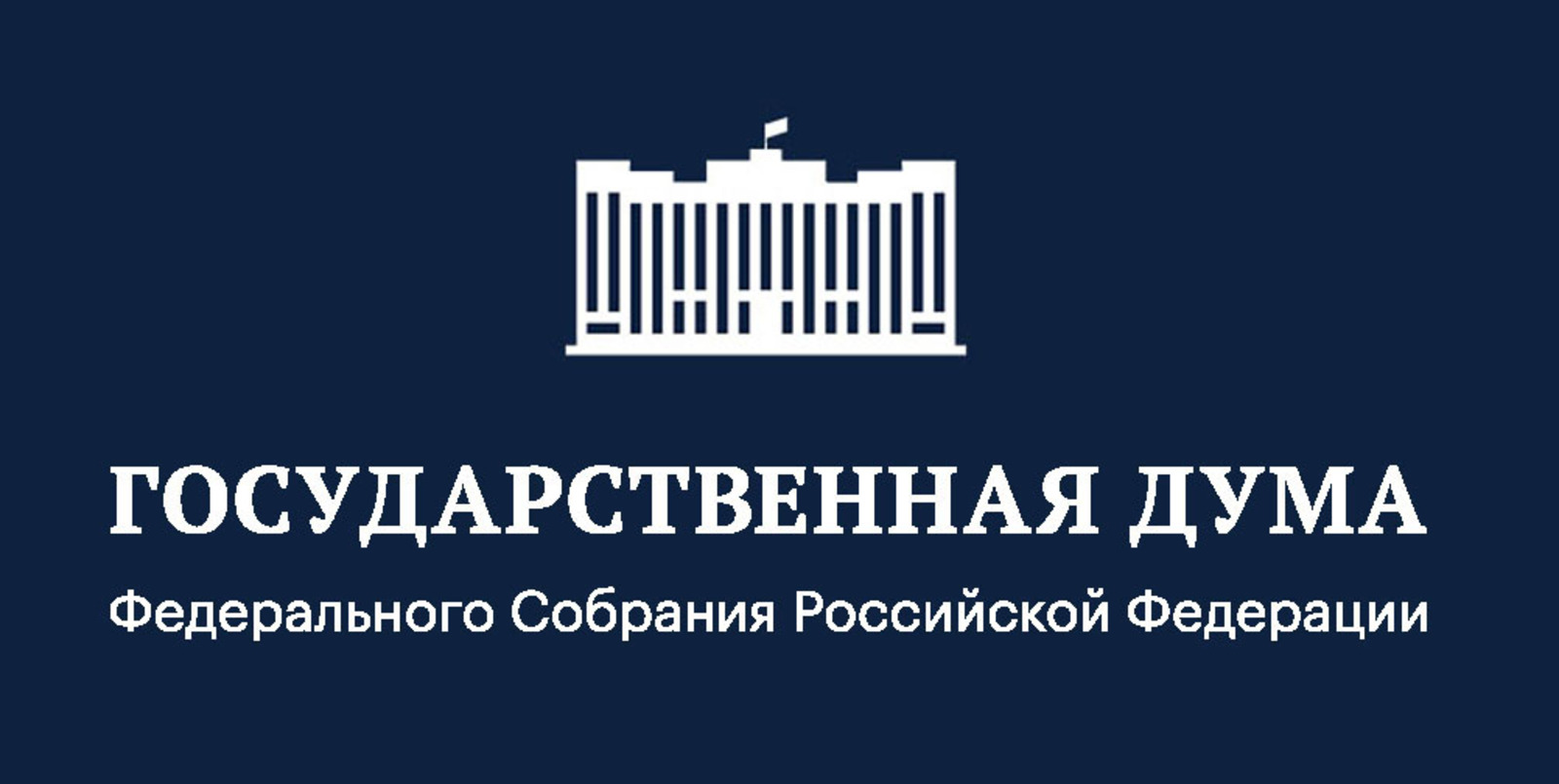 № 444-ФЗ от 04.08.2023
ВОЗМОЖНОСТЬ ЗАКУПКИ У ЕДИНСТВЕННОГО ПОСТАВЩИКА
лекарственных средств, 
специализированных продуктов лечебного питания, 
медицинских изделий, 
расходных материалов, 
средств для дезинфекции
услуг по их хранению и доставке
работ по ремонту и тех. обслуживанию мед. изделий
у ГУП субъекта РФ и АО, 100% акций которого принадлежит соответствующему субъекту РФ
14
Изменения в сфере строительства
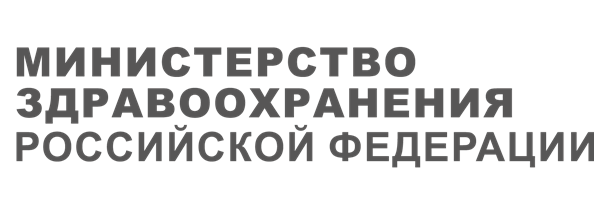 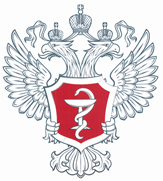 Приказ Минстроя России от 28.08.2023 № 613/пр

Отменены типовые условия контрактов на выполнение работ по строительству (реконструкции) объекта капитального строительства
Приказ Минстроя России от 21.08.2023 № 604/пр

Утвержден новый порядок определения цены по контрактам в сфере строительства
Совместное письмо Минфина России, Минпромторга России, Минцифры России, Минстроя России 
от 20.11.2023

Неприменение ПП РФ от 10.07.2019 № 878 при осуществлении закупок работ, услуг, в том числе в сфере строительства, при выполнении которых поставляется товар из перечня
ABOUT US
ABOUT US
15
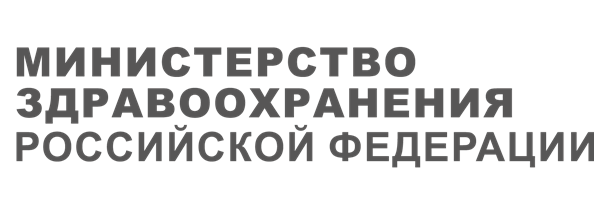 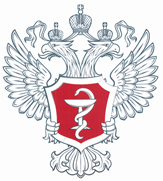 СМАРТ - КОНТРОЛЬ
Пилотный проект 
Федерального казначейства
16
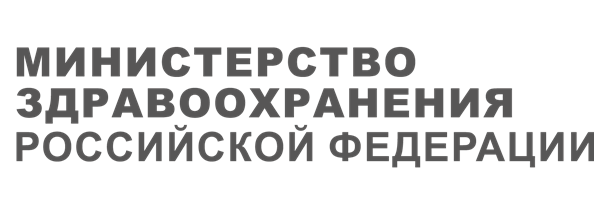 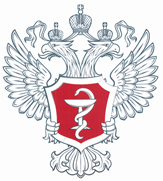 ВЫЯВЛЕННЫЕ РИСКИ
Пилотное учреждение 
ФГБУ «НМИЦ ССХ им А.Н. Бакулева» Минздрава России
В СФЕРЕ ФХД:
Нарушение сроков размещения отчетности, неразмещение отчетности по соглашениям о предоставлении субсидий на иные цели
несоответствие Отчета об исполнении Учреждением плана финансово-хозяйственной деятельности 
с данными Отчета о состоянии отдельного лицевого счета бюджетного учреждения в части поступлений и выплат
В СФЕРЕ ЗАКУПОЧНОЙ ДЕЯТЕЛЬНОСТИ:
Превышение цены ТРУ относительно среднерыночной 
Заключение контрактов с единственным поставщиком
Заключение контракта по результатам повторной закупки после расторжения контракта 
Проблема заключения контрактов с одним и тем же поставщиком
Нарушение сроков исполнения контракта
Удовлетворенные (частично удовлетворенные) жалобы в отношении заказчика в реестре жалоб ЕИС
Методическое обеспечение
Методические рекомендации по составлению 
и представлению отчетности о результатах контроля
(приказ Минфина России от 01.12.2021 № 540)

Рекомендации по оценке действий объектов контроля в целях подтверждения признаков нецелевого, неэффективного и неправомерного использования бюджетных средств
(системное письмо Минфина России и Федерального Казначейства с учетом позиции Счетной палаты РФ)
17
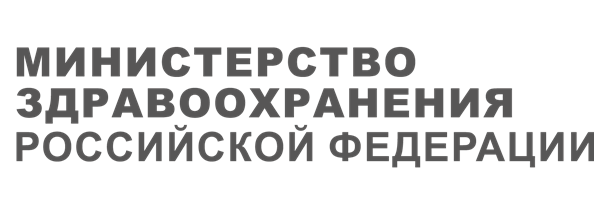 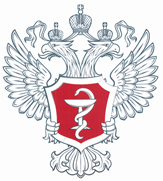 Всесторонний контроль
Бухгалтерской отчетности

Формирования доходов/расходов бюджета при управлении государственных имуществом

В сфере закупок

Достоверности отчетности об исполнении бюджета

Анализ внутреннего финансового аудита
18
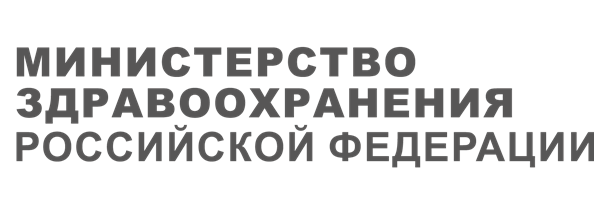 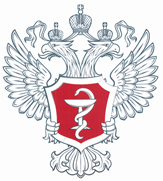 Мониторинг закупок
Доступ предоставляется к аналитической информации о закупках, сформированной на основании структурированных сведений и документов, размещенных в ГИС ЕИС ЗАКУПКИ в соответствии с Законом № 44-ФЗ и Законом № 223-ФЗ.
Федеральное казначейство: 
подсистема «Мониторинг закупок» в ЕИС 
обновление 01.11.2023 переход на российское программное обеспечение
Планы проверок на 2024 год будут сформированы с учетом выявляемых  нарушений в рамках различных инструментов контроллинга,
а также проблемных мест Учреждений
!
Инструкция о предоставлении доступа выложена на официальном сайте ЕИС по адресу: Документы – Материалы для работы в ЕИС – Подсистема «Мониторинг закупок».
19
Спасибо за внимание!
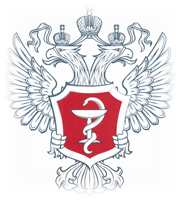 Министерство здравоохранения Российской Федерации

 Адрес: 127994, ГСП-4, г. Москва, Рахмановский пер, д. 3

Официальный сайт: https://minzdrav.gov.ru/